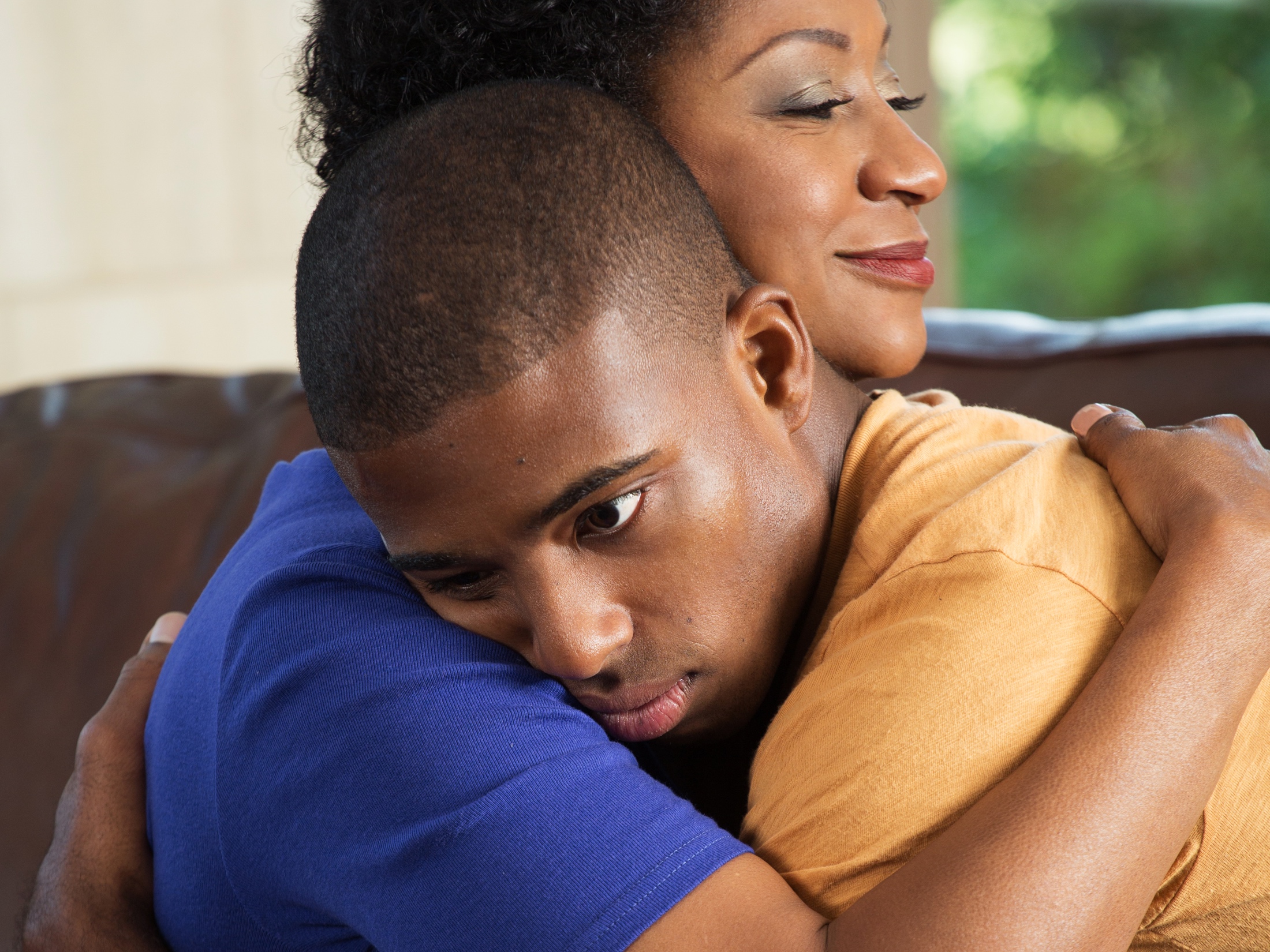 Session Nine
Endings and Beginnings
ARC Reflections
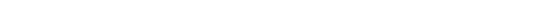 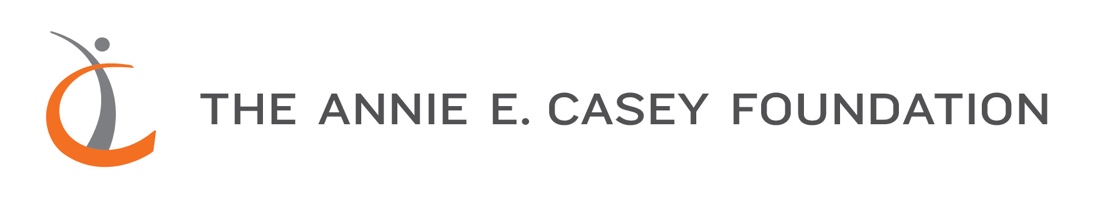 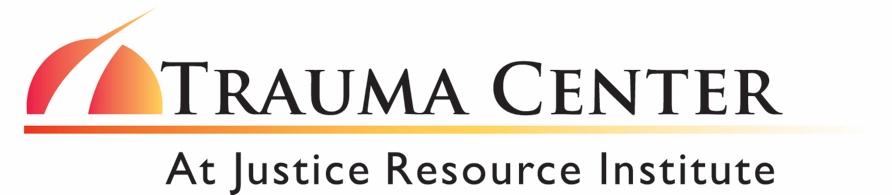 1
ARC Reflections
ARC, or Attachment, Regulation and Competency, is a framework for working with children and teens who have experienced trauma. Developed by Margaret Blaustein and Kristine Kinniburgh of the Justice Resource Institute, ARC builds on the resilience of children, teens and families 
ARC Reflections — an ARC-informed caregiver training curriculum for foster parents, kin and other caregivers — was written by Blaustein and Kinniburgh with support and consultation from the Annie E. Casey Foundation
2
Welcome
This group will meet nine times for two hours each time
Please attend all sessions
Each session will include the following segments:
Warm-up
Opening check-in
Review and report back
Theme of the day
Self-reflection
Take home
Practice
Closing check-in
3
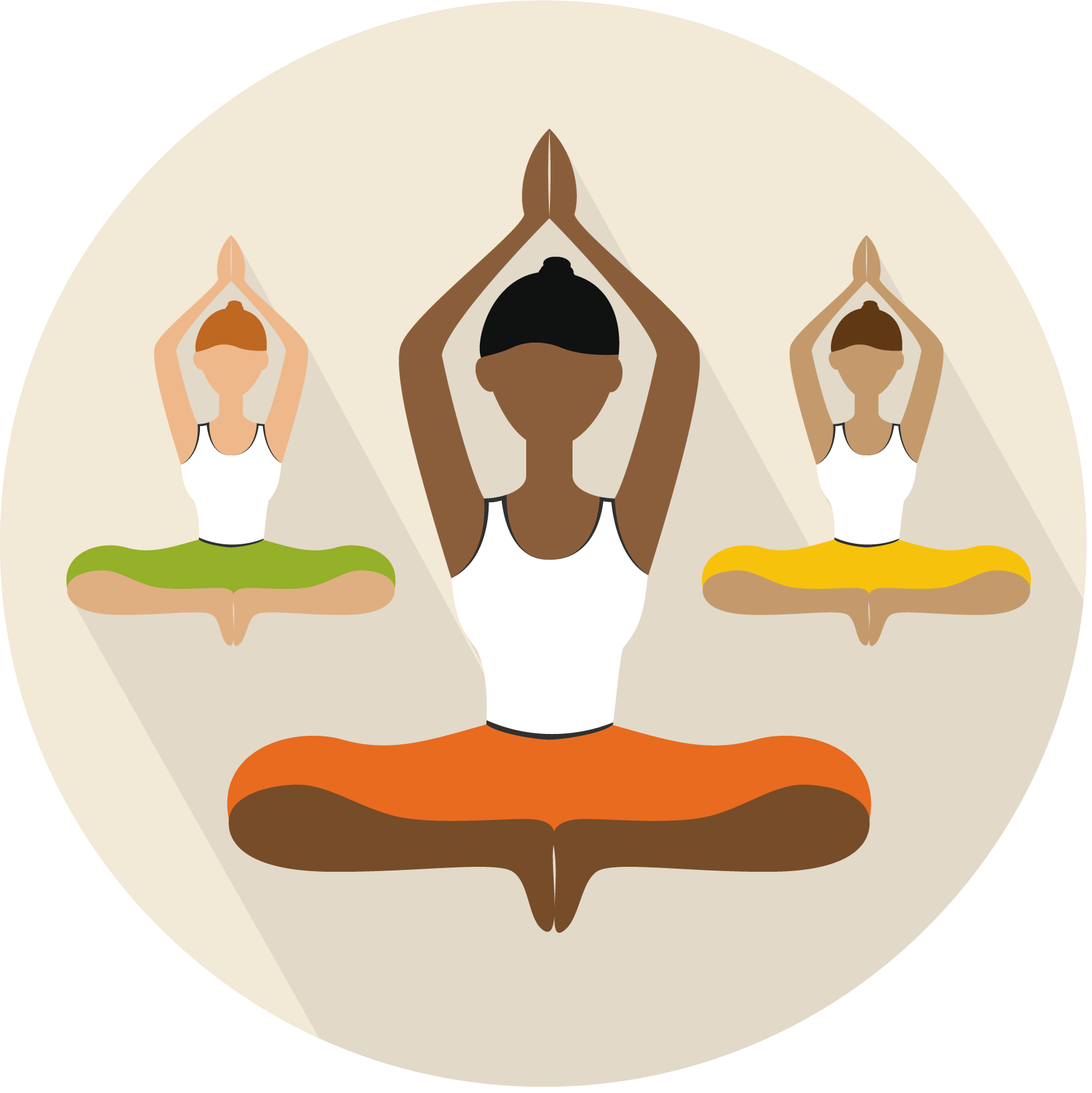 WARM-UP
Warm-Up
Pick one word from the pile of cards on the table. In pairs or small groups, talk about how the word you have picked applies to:
You, in your role as a foster parent
The child or teen who you now or will care for
5
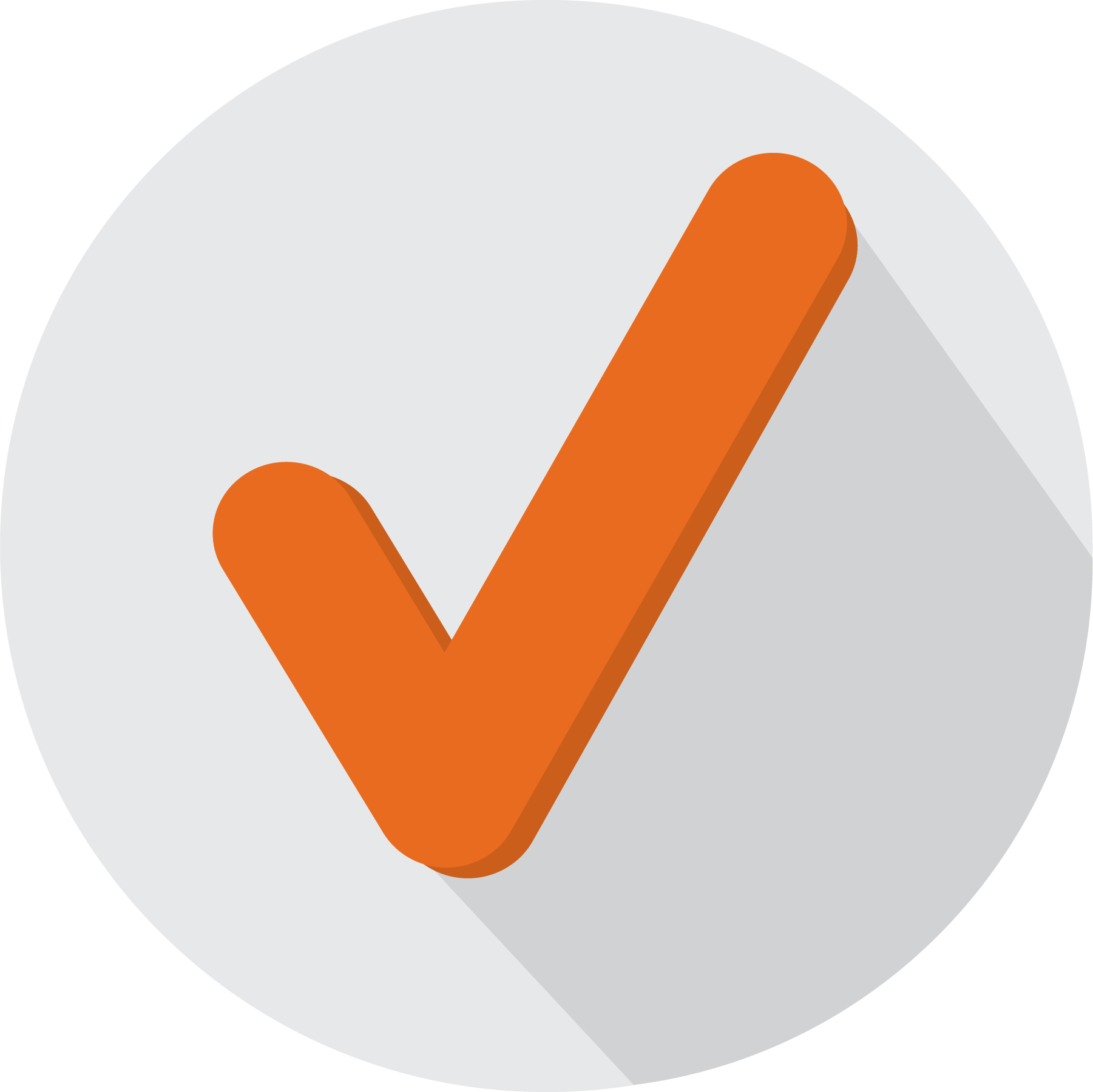 OPENING CHECK-IN
What Is Your Energy Right Now?
z
Totally Comfortable
Great Match
+10
+5
0
-5
Really Uncomfortable
Terrible Match
-10
7
Getting Comfortable
If your energy is comfortable and a good match, great!
If not, what can you do to get it there?
8
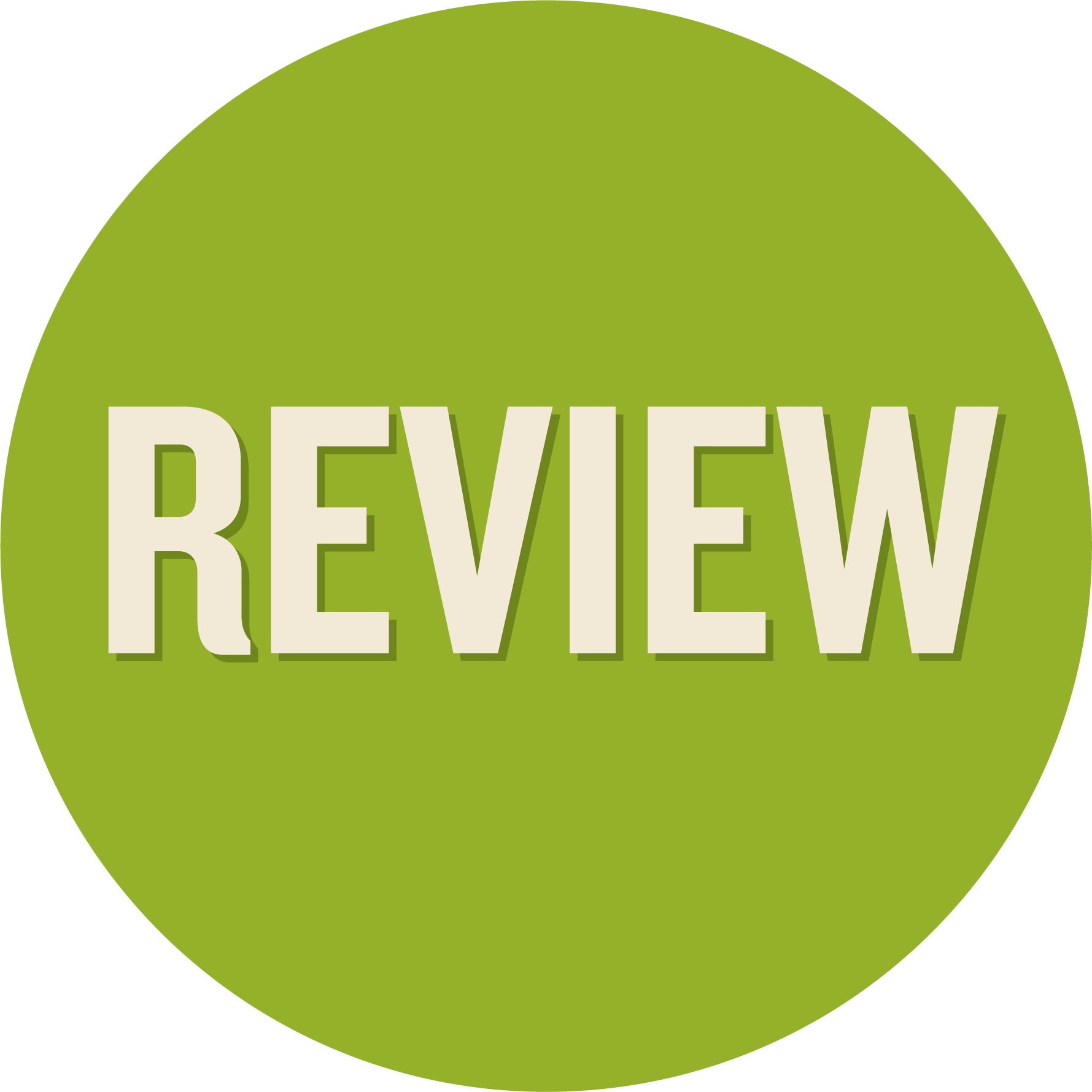 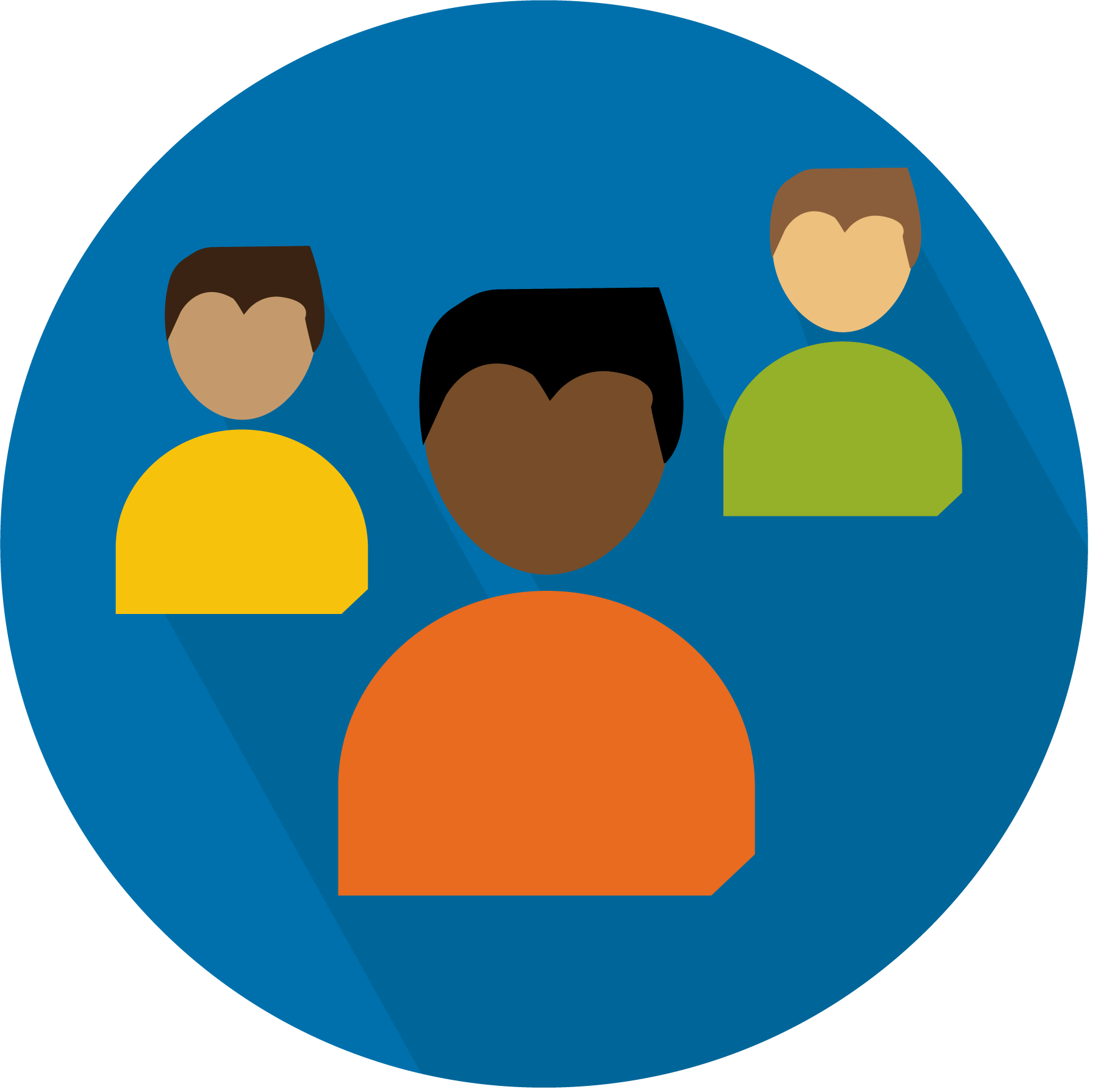 REVIEW AND REPORT BACK
Review
Identity develops in stages over time
Trauma can have a profound effect on sense of self and identity and can influence our lens and filter for ongoing experiences
Foster parents can significantly influence a child’s or teen’s sense of self by helping him or her to:
Explore his or her unique qualities
Build positive experiences
Tolerate vulnerability
Hold on to his or her past, present and future
10
Report Back
In small groups, discuss your practice from last week:
What went well?
What was challenging?
What was something you noticed?
11
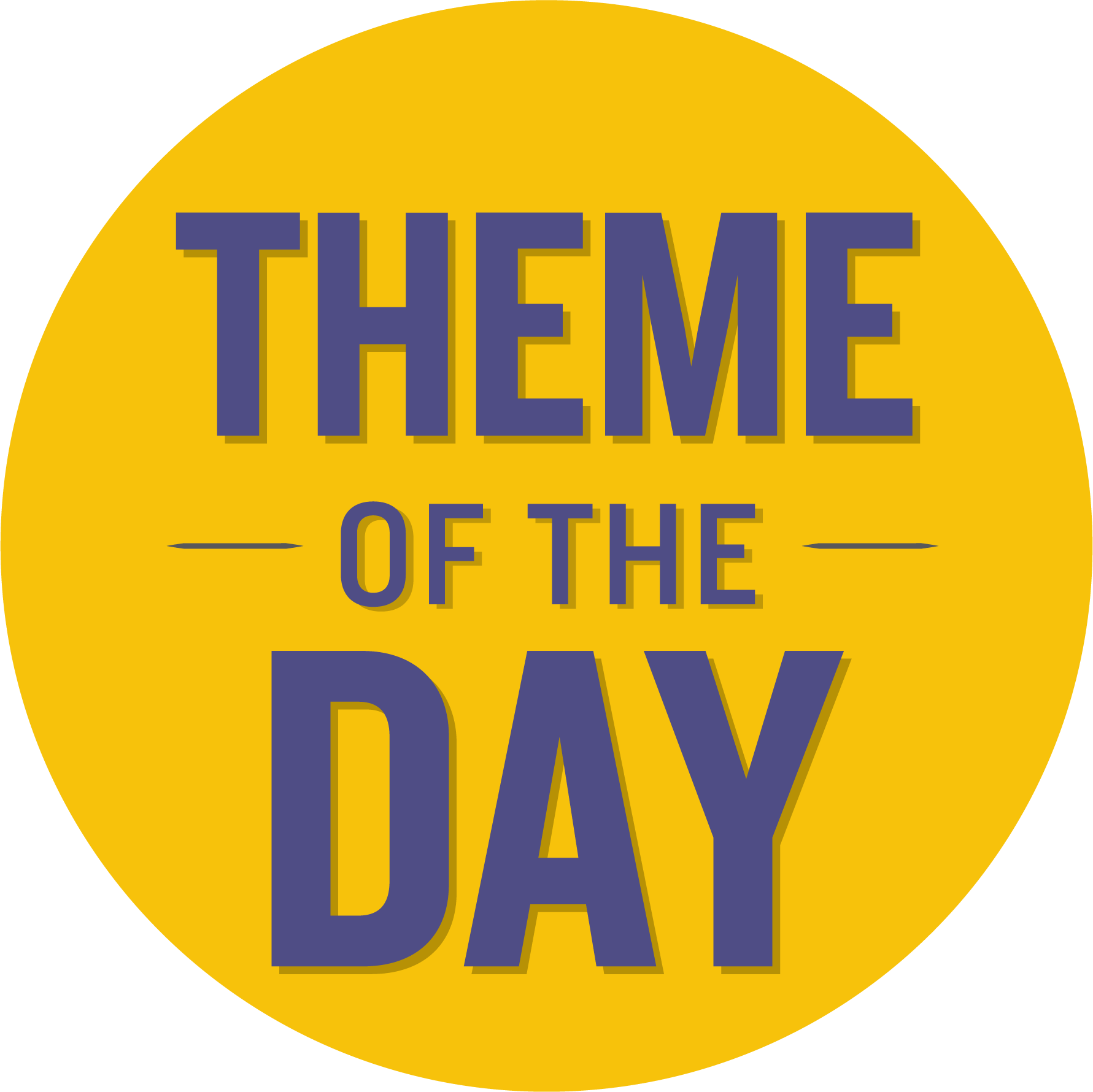 ENDINGS AND BEGINNINGS
Checking In on Olivia
Olivia has just turned 10 and in three months, she will be transitioning to live full time at her aunt’s home. After a year of increasing contact, her aunt has committed to becoming Olivia’s legal guardian
Olivia says she is excited and nervous and her behavior has gotten more challenging as the time to move to her aunt’s nears. She is clingier with her foster mother, struggling with bedtime separation again, but also seems quieter and more remote at times
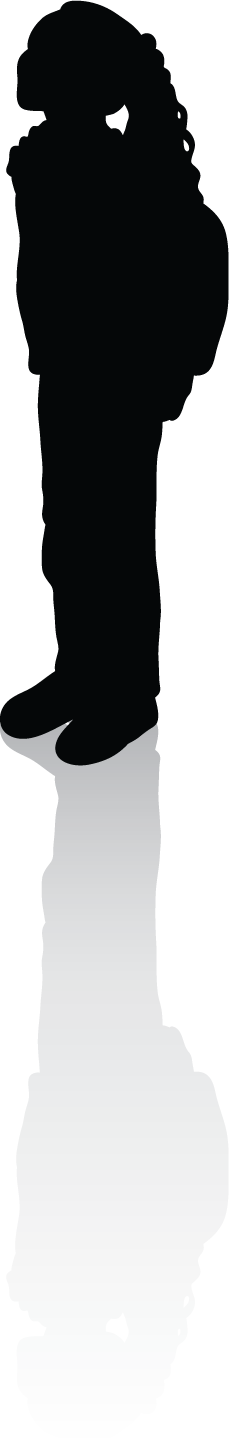 13
Olivia’s Foster Parents
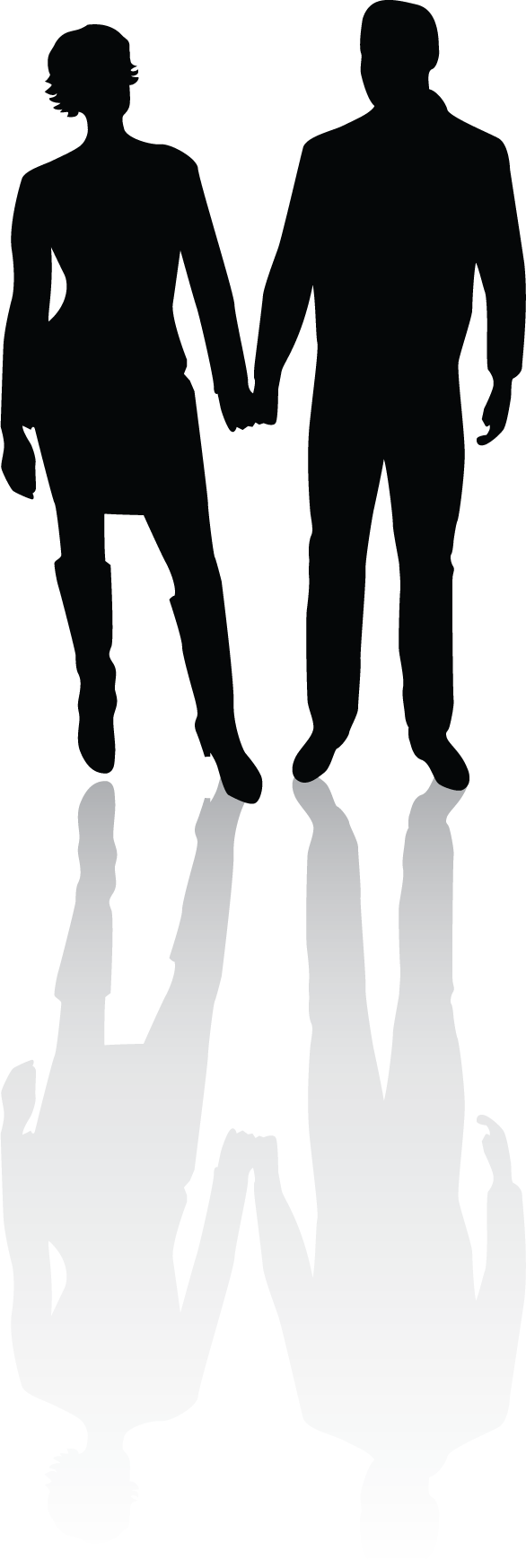 Olivia’s foster parents have mixed feelings about her upcoming transition
Her foster father feels positive about the change. He likes her aunt. Though he will miss Olivia, he believes it is a good move for her
Olivia’s foster mother is surprised by how sad she is feeling. Although she always knew this was a short-term placement, she finds herself feeling angry at the aunt for no reason. She is sure she can provide a better home. She is concerned that Olivia will be hurt more than she already has been
14
Olivia’s Aunt
Olivia’s aunt is committed but anxious. Her own children are grown and it feels like a long time since she’s had a child in the home
Her relationship with Olivia’s mother, her niece, was always strained; they disconnected years ago
She was surprised when child welfare approached her about Olivia, but has grown to really care about this child and believes she can do right by her
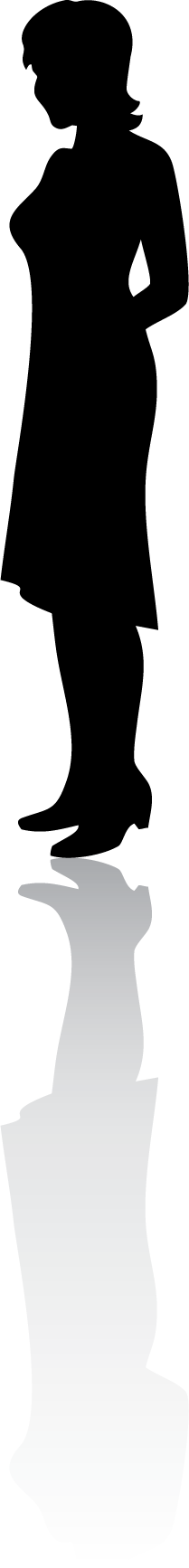 15
What Have Endings Been Like for You?
Think about different transitions in your life: ending relationships, moving to a new home, saying goodbye to friends, losing family members, leaving your parents’ home
Take a moment to reflect: What has the ending experience been like for you?
16
ALL endings are not the same
Types of Transition for Children and Teens in Foster Care
Reunification with biological family
Placement with kin as a permanency option
Transition into a (pre-)adoptive home
Transition into another foster home
Higher level of care (group home, residential, hospitalization)
AWOL (being absent without leave or running away)
Aging out/emancipation
18
Transitions Are Complex
19
Transitions Are Complex
20
What Do You Think?
How might children’s or teens’ history influence their experience transitioning from your home?
21
A Reminder
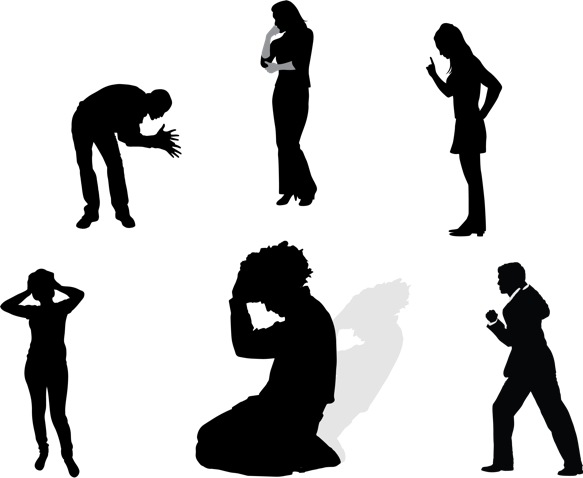 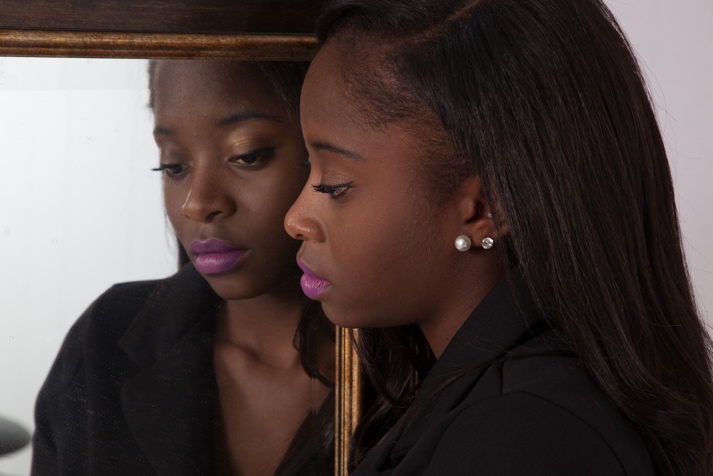 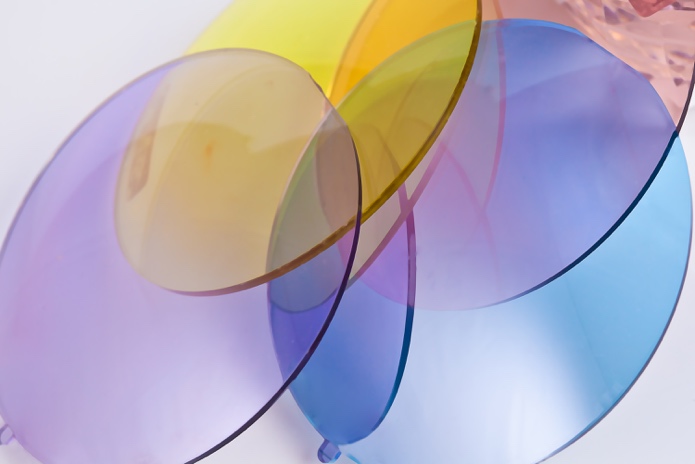 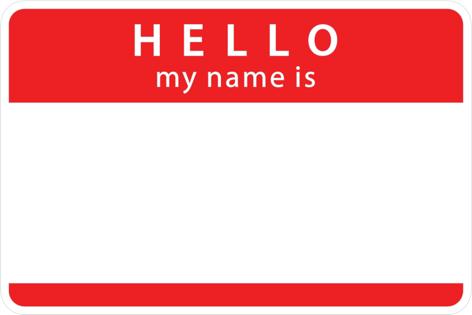 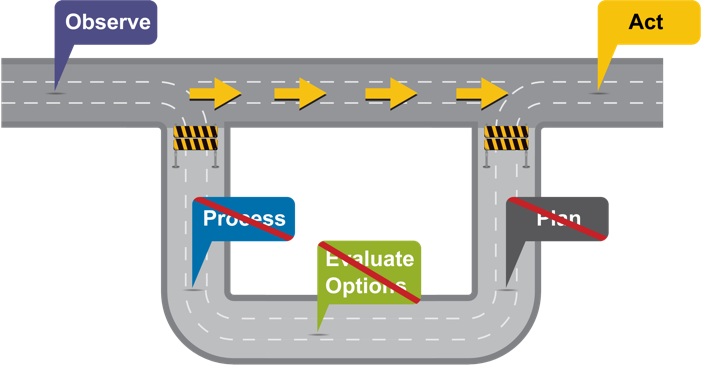 Foster Kid
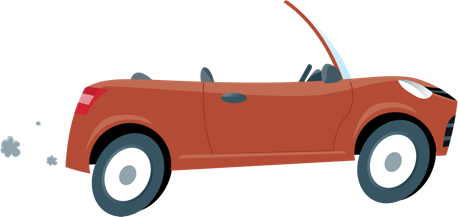 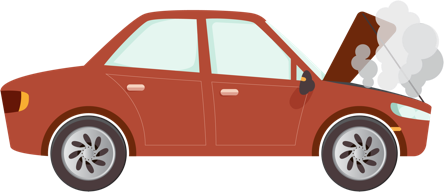 22
Transitions Are More Complicated for Children and Teens Who Have Experienced Trauma
They may struggle with:
A history of multiple losses
A negative lens of self (“Will everyone reject me?”)
A negative lens of others (“Will my next person be safe?”)
Fears about the future
Coping with stress and big feelings
Easy activation of the Express Road
Reaching out for help
Managing change and unpredictability
23
How Do Kids Cope?
It depends on the child or teen. Some show:
Indifference (“Whatever”)
A pre-emptive strike (“I don’t care about you”)
Denial and disconnection from fears, sadness or worry (“Everything will be great”)
A return to challenging behavior
Signs of giving up (“I’m never going to get what I want anyway”)
Separation fears and clinginess
Signs of shutting down
24
What About You?
In what ways do you think your own experiences might influence how you respond to transitions?
25
More Than One Person Is Transitioning
When a child or teen leaves your home, everyone in your family is affected
Change is often complicated
Keep in mind how your family’s ways of coping may influence the transition process
26
SUPPORTING TRANSITION
Start Early
For most children and teens in foster care, placement is temporary. From the first day of placement, support the skills that will lead to successful transition later
Nurture connections between the child or teen and his or her broader world (biological family, providers, community connections)
Value your role. Good, loving relationships (even those that are not long lasting) are a strong predictor of positive outcomes
When transitions are inevitable and anticipated, weave conversations about this reality into interactions along the way, at age-appropriate levels and as the child or teen can tolerate
28
Help the Child or Teen Prepare
Information is powerful. When we know what to expect, we can better prepare ourselves and stay on the main road
Don’t avoid the conversation because you fear the child or teen can’t handle it. Tune in to your own distress tolerance
Invite questions. Ask the child or teen what he or she is wondering about. If you don’t know how to answer the questions, write them down and try to find answers
Ask your own questions. The more you know, the better you can support the transition
29
Help the Child or Teen Prepare
Think about the information a child or teen may want:
Who. Who will be in the new home? What are they like? Are there animals? Will I still be able to speak to you and my family?
Where. Where is the home? Where will I sleep? How far is it from here? Will I still see my friends, my pet, my teachers, my therapist?
What. What do new places (house, school, neighborhood) look like? Will this be permanent? What can I take with me?
When. What is the timing? Will someone tell me when it’s going to happen?
How. Can I visit first? How long will I stay here? How will I get there and who will go with me? How will I pack my stuff? Do I have any choice? Do I have to stay there?
Capture whatever you can concretely. Ask for pictures, look at maps, make a list of important people and phone numbers, etc.
30
Reflect on Your Time Together
Take some time to honor this period of the child’s or teen’s and your life
Create concrete items the child or teen can take with him or her: a scrapbook, photo album, timeline, memory book 
Include pictures of the child or teen in your own family archives. Let the child or teen know that he or she has had an impact
Create opportunities to talk about reactions to the change — the child’s or teen’s, yours, members of your family
31
Talk About Staying Connected
A question that you, your family and/or the child or teen may be sitting with: What is next?
Pay attention to your feelings. What level of contact with the child or teen after he or she leaves feels comfortable to you?
Talk with child welfare staff to understand any boundaries about ongoing communication
Be clear with the child or teen: How will ongoing connections be feasible — via phone calls, letters, visits, birthday cards, gifts? If the relationship will end with the placement, don’t let this be a surprise
If you need help, get support in communicating about this
32
Pay It Forward
In the time the child or teen has lived with you, chances are you and he or she have built something together. Send pieces of that forward
Communicate about helpful strategies with case managers, new caregivers and providers. What helps the child or teen succeed? Ask the child or teen to think about what works for him or her, too; discuss how to use these strategies in the new home 
Make a list with the child or teen of favorites (activities, recipes, places), likes or dislikes and skills. Help brainstorm ways to share these with new caregivers
Consider allowing the child or teen to take objects of significance to him or her from your home
33
Olivia
The time is drawing closer for Olivia to transition to her aunt’s home, and her foster parents have been helping her sort through her belongings. Together, they have gone through her keepsake box and created a scrapbook of her favorite artwork from the past three years. Olivia picked three pictures to leave behind and she and her foster mother framed them together.
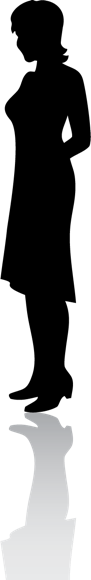 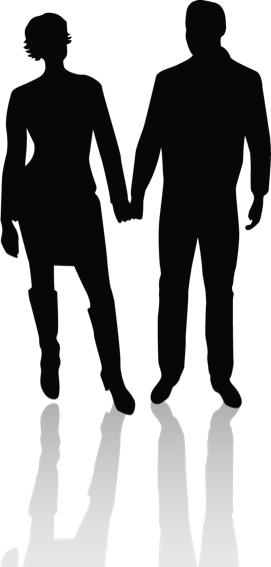 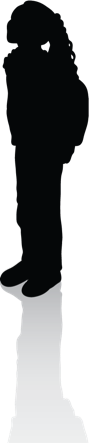 34
Olivia
Although Olivia has had a fair amount of time to get to know her aunt, questions keep coming up. Her foster parents gave her a shoebox that serves as a Question Box, along with a pad of paper. Every time she thinks of a new question, she writes it down. During their evening chat time, they go through her questions. For any question her foster parents can’t answer, they make a plan with her to find out.
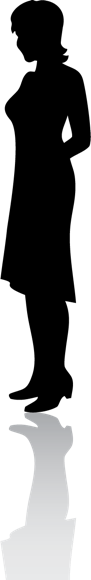 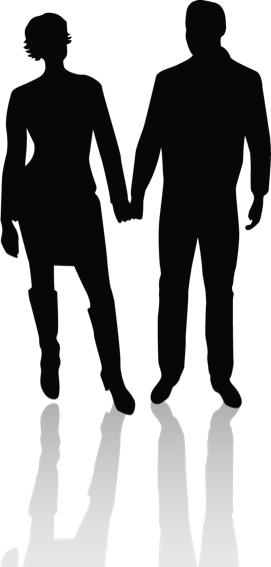 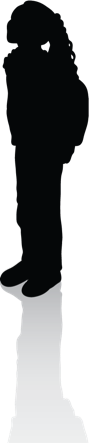 35
Olivia
Olivia has been worrying about how to pack. She has strong memories of her clothes and toys being packed in garbage bags and a teddy bear being left behind when she was small
The week before she moves into her aunt’s home, Olivia’s foster father takes her to a department store and lets her pick out two large purple duffel bags and one smaller one to carry her special dolls and animals. At home, they make a list of important things she wants to be sure not to leave behind
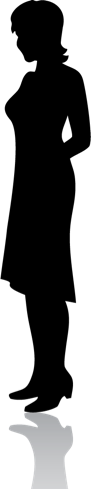 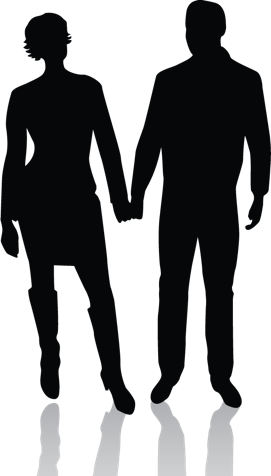 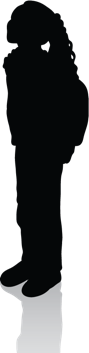 36
Olivia
In the weeks before the transition, Olivia, her foster parents and her aunt have gotten together to talk about many different things: Olivia’s favorite meals, where her friends live and their phone numbers, her bedtime routine and so on. Although her aunt already knew a lot of this, Olivia feels better hearing them repeated and watching her aunt write them down 
One thing they have been talking about is whether Olivia can still speak to her foster parents. Her aunt has said Olivia can call whenever she wants. Her foster parents plan to speak to her once a week in the beginning
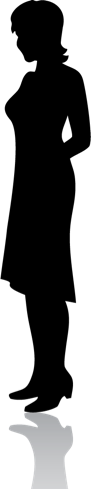 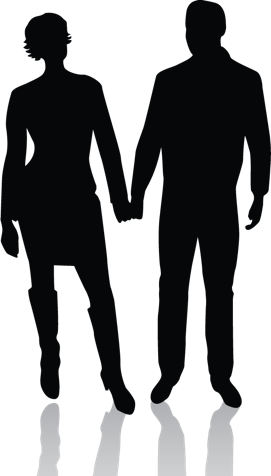 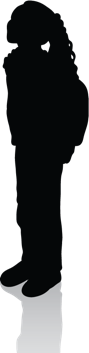 37
Olivia
The day comes and Olivia’s bags are packed. Her aunt arrives to take her to her new home
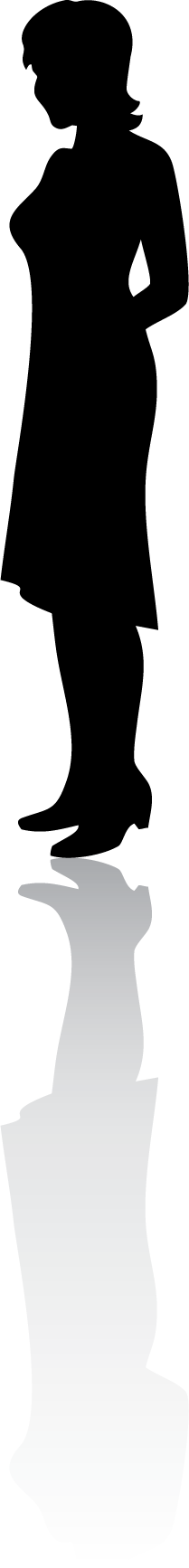 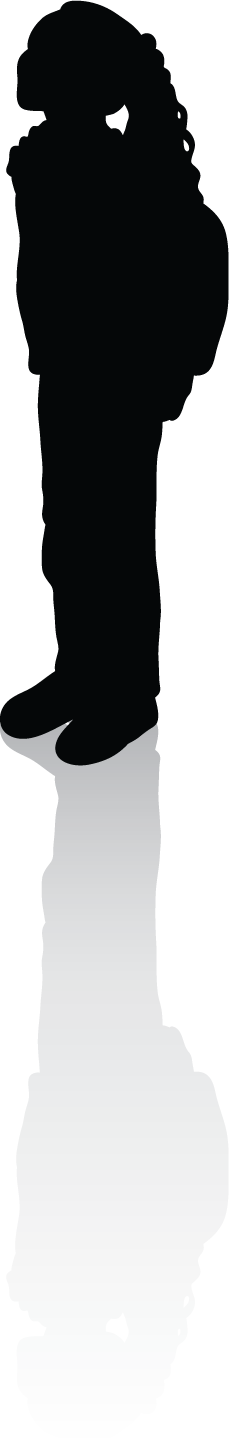 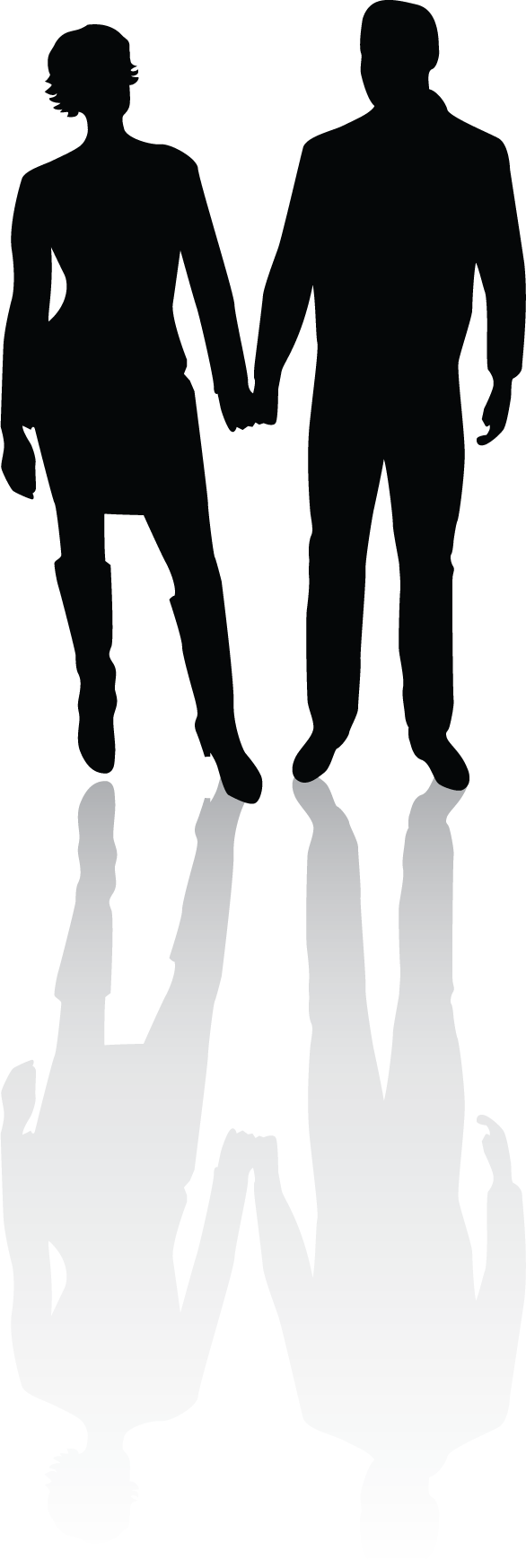 38
Wrap-Up
Not all endings are the same
Transitions can be particularly challenging for children and teens in foster care
You can support a positive transition by:
Starting early
Helping the child or teen prepare
Reflecting on your time together
Talking about ongoing connection
Paying it forward
39
Our Own Goodbye
In this group, you have learned many skills. All of you have so much to offer
Remember, your greatest and most important teachers will be the children and teens in your care. Stay curious
40
One Last Time
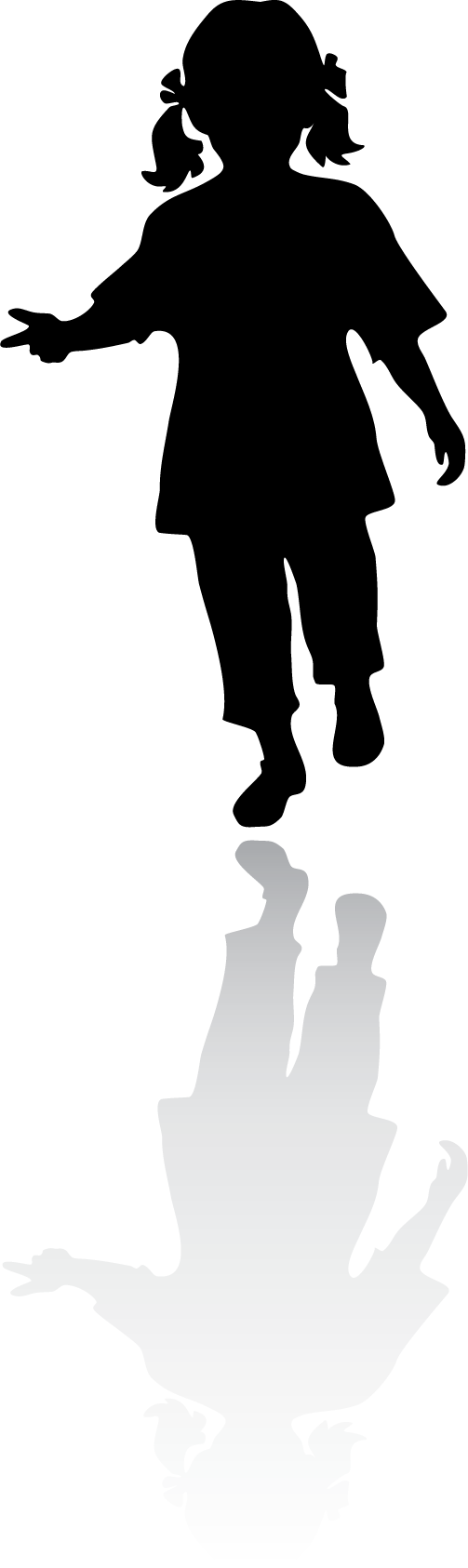 41
Olivia
Olivia is 17 and will graduate from high school next month. She and her aunt have formed a strong, loving relationship over the years. Recently, Olivia has cautiously reconnected with her mother, who is newly clean and sober and living in her community. Olivia has kept in touch with her last foster parents over the years although the communications have been less frequent
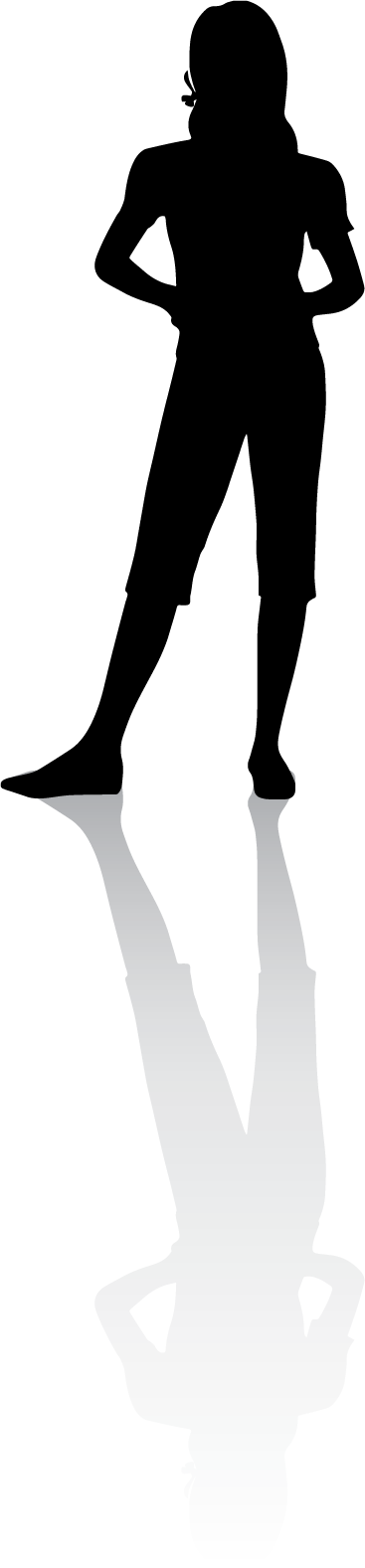 42
Olivia
Olivia’s aunt has kept her in dance classes throughout high school since Olivia still loves the arts and performing
Olivia was recently accepted to the state university. Next year, she will live at home, attend school part time and continue her job teaching young children at her studio
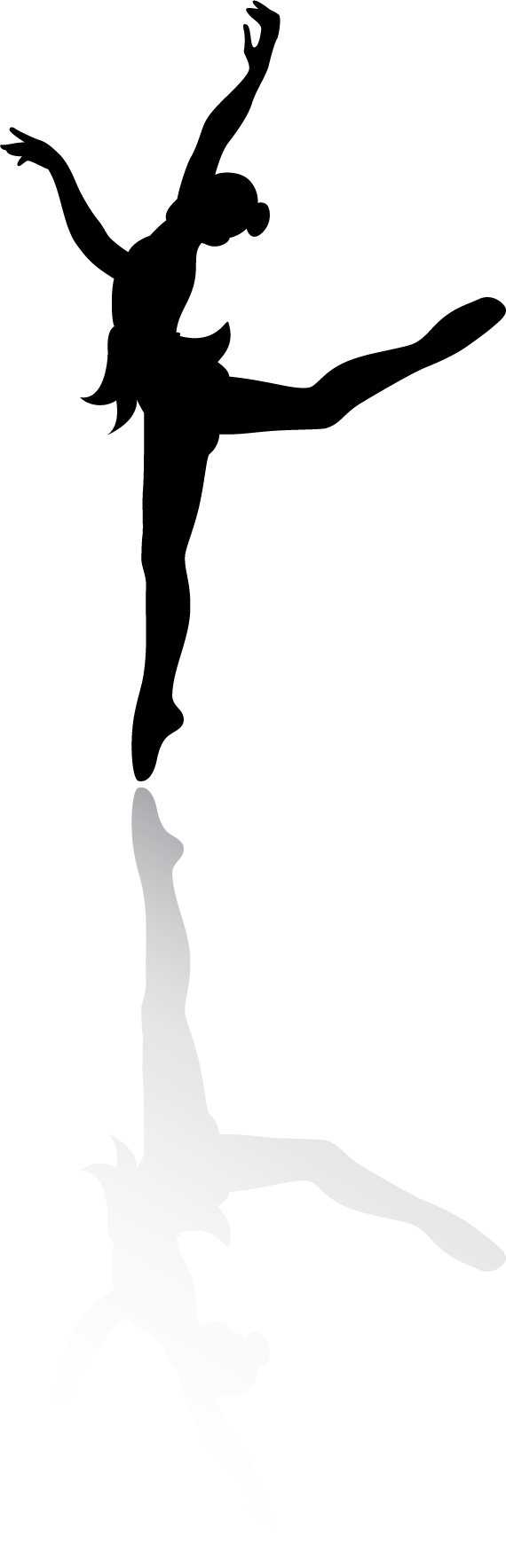 43
Olivia
Olivia’s story did not begin when she was placed in foster care and it did not end when she left it. But her time there influenced the path she took

       



Never underestimate the role you play with all the Olivias out there
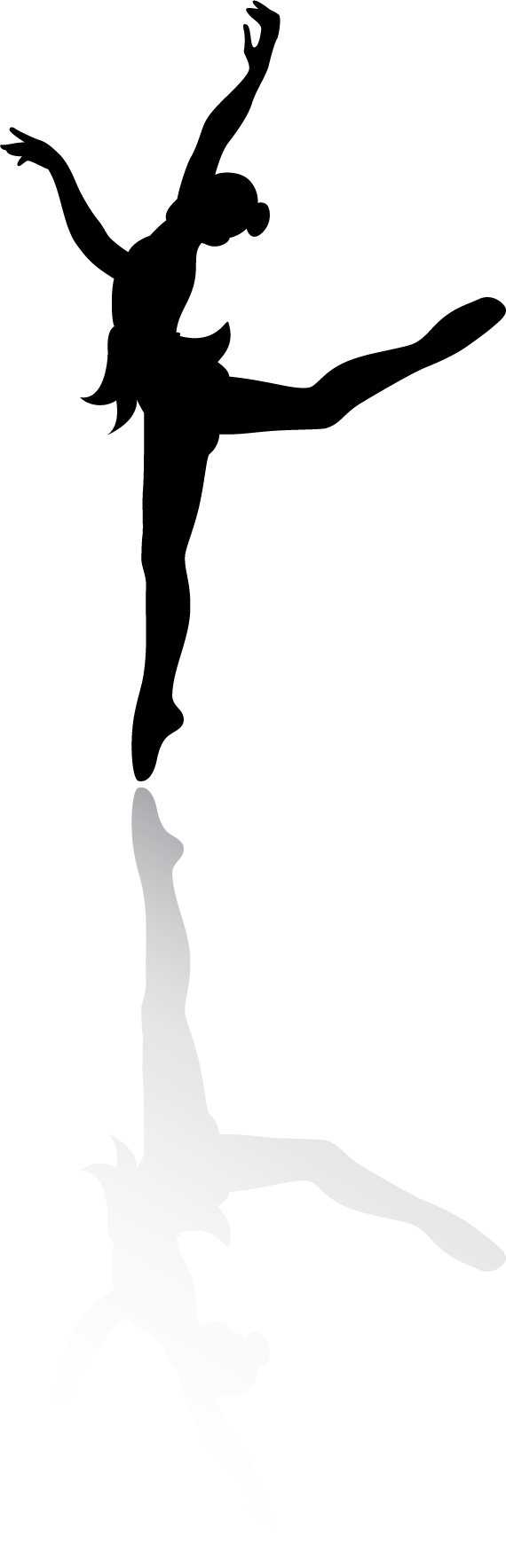 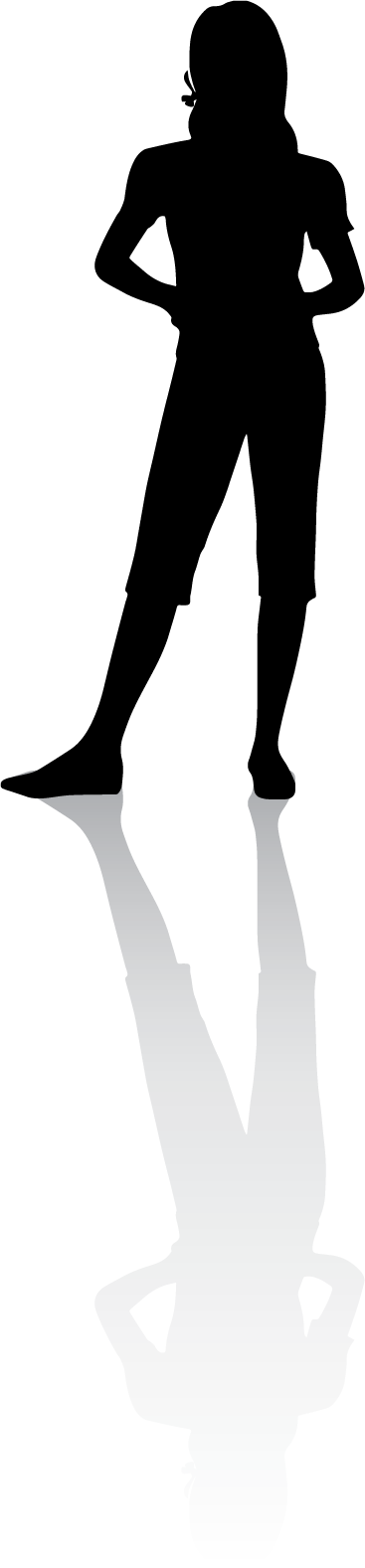 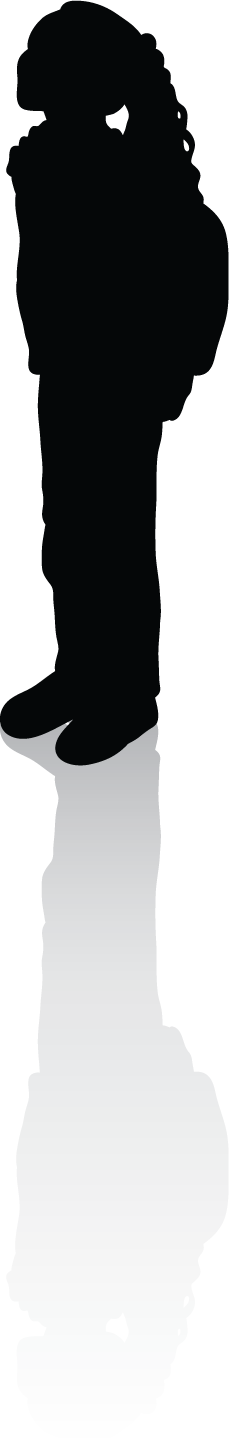 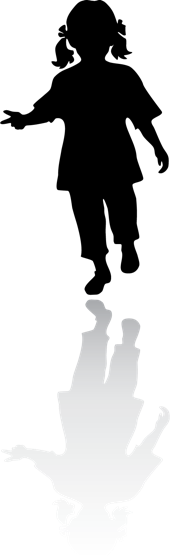 44
Meet Olivia
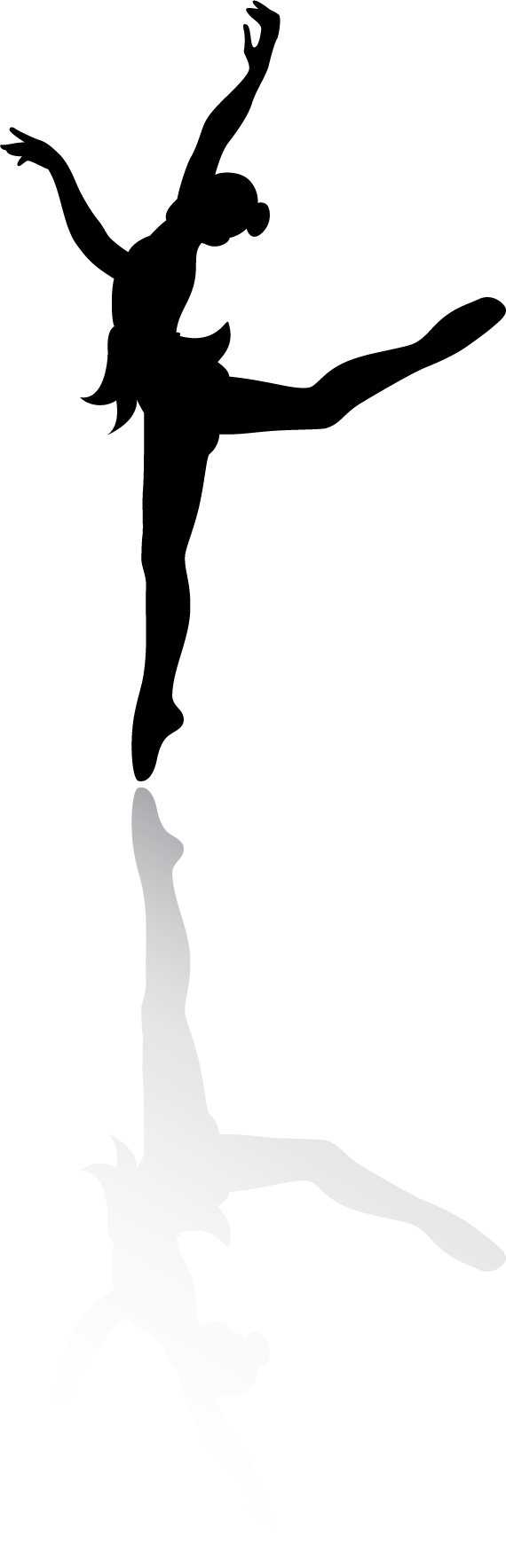 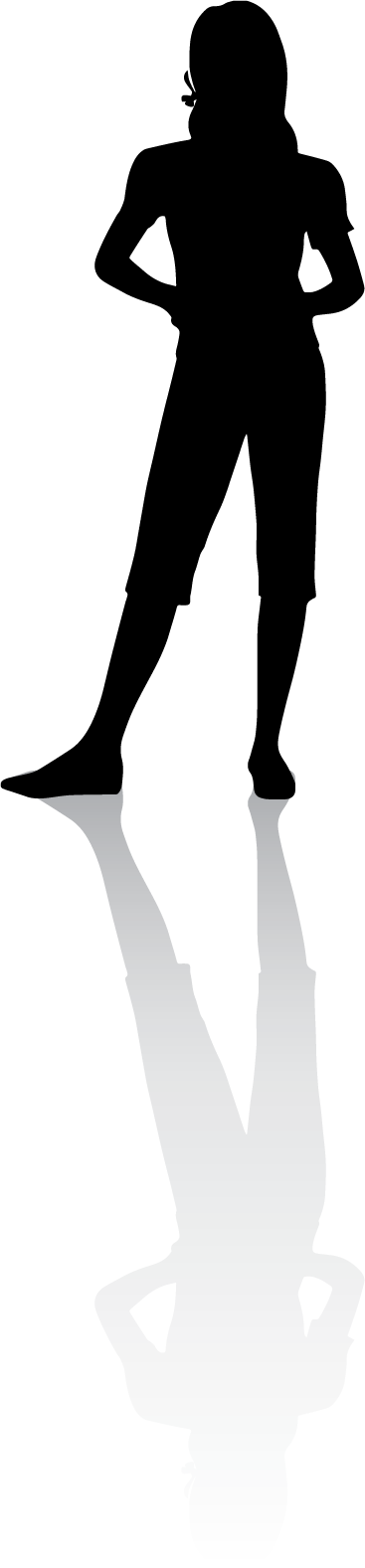 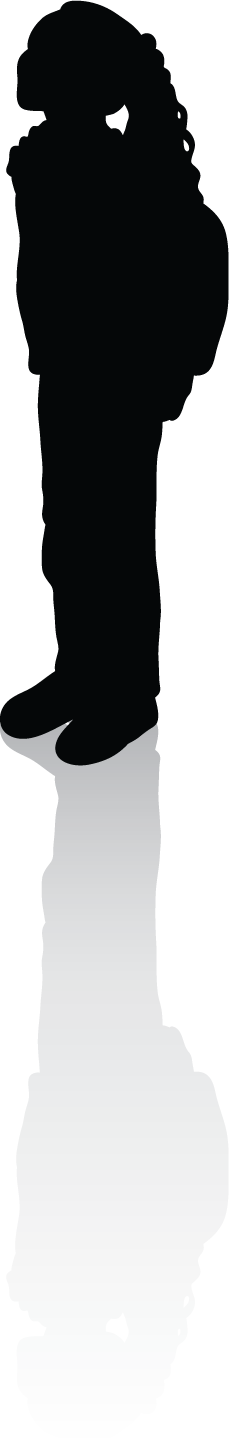 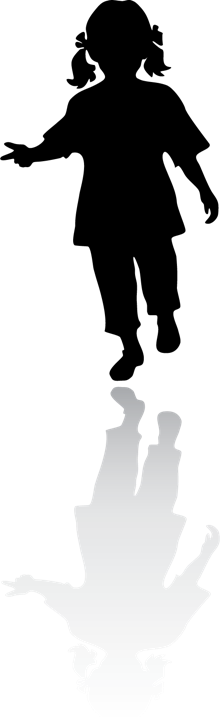 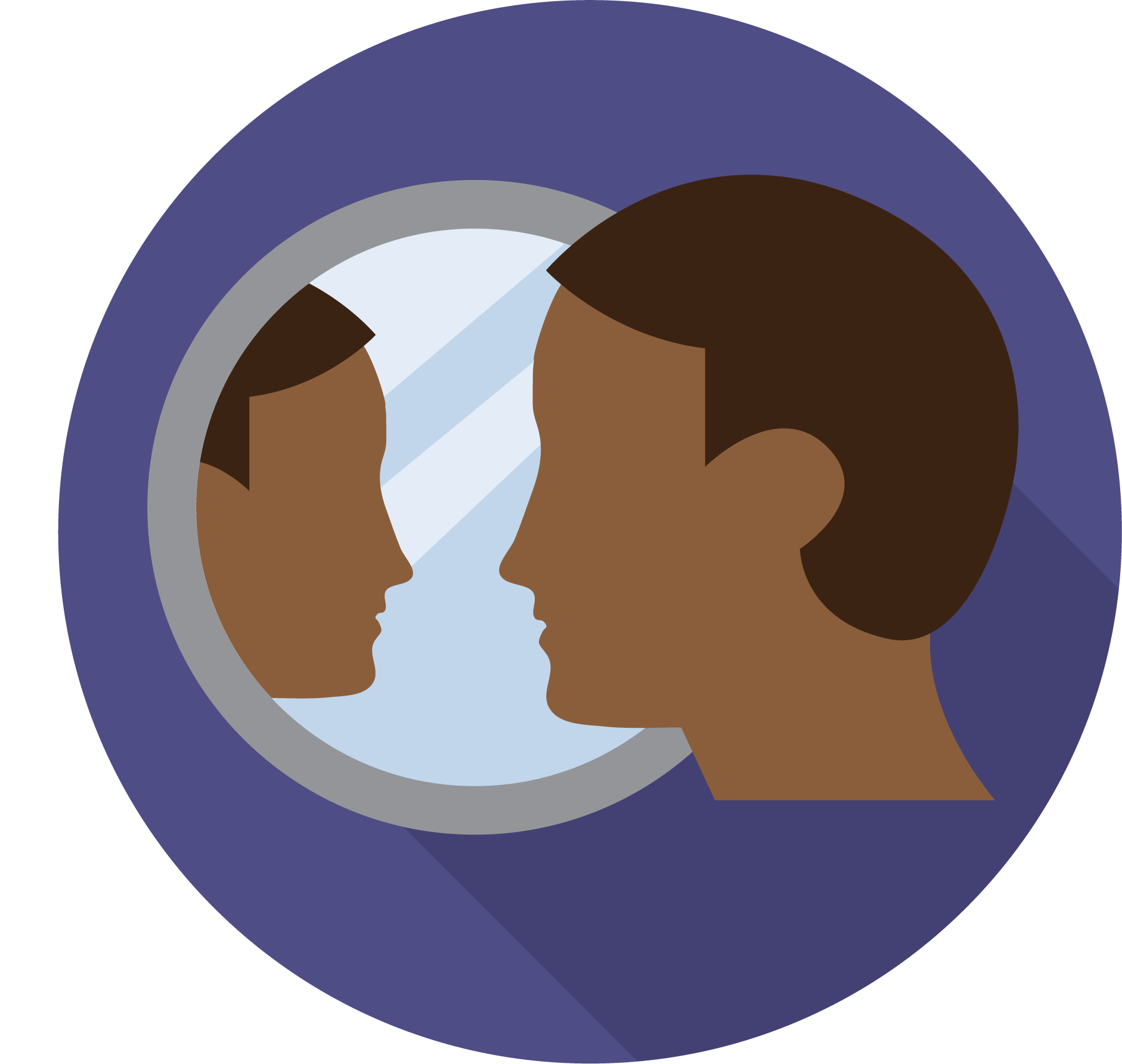 SELF-REFLECTION
Question
Think about your time in this group. If you had to pick one sentence that will stick with you, changed your thinking, resonated or will influence how you care for children and teens in the future, what would it be? Write it down
47
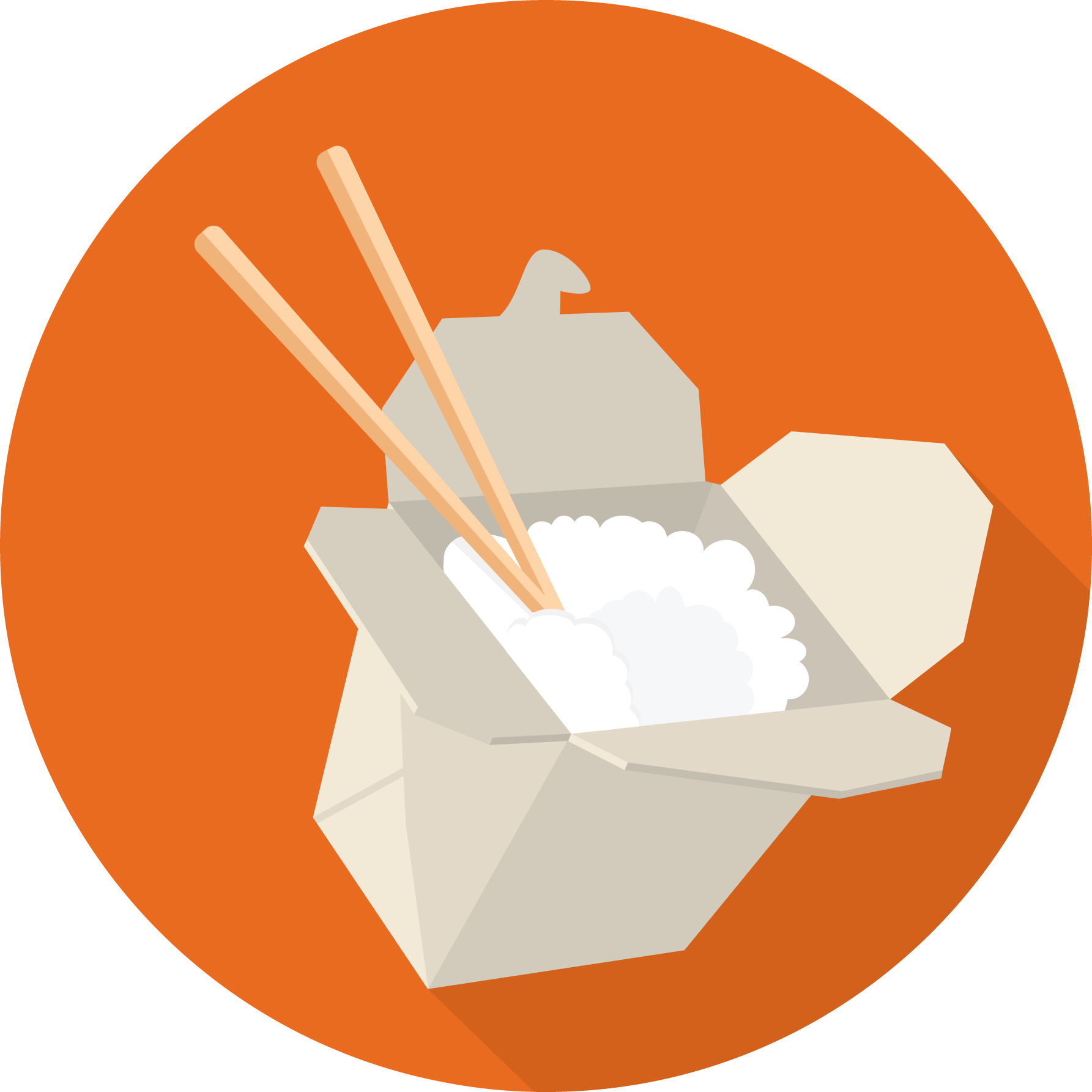 TAKE HOME
What is one sentence (idea, concept or something you have learned) that you can take away from today? Write it in your log.
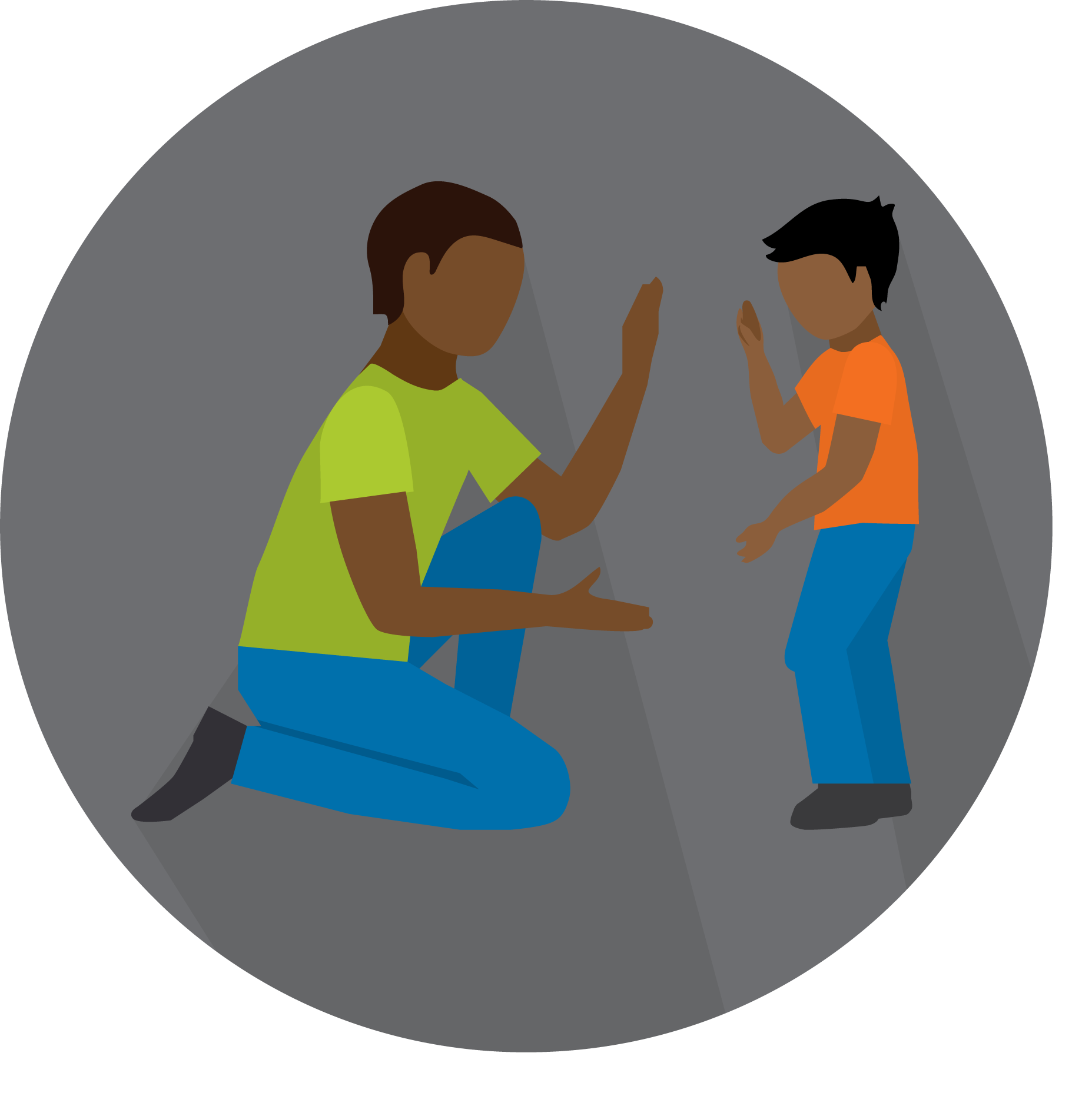 PRACTICE
Practice
Start at the beginning. Every week, try to take time to use one of the skills you learned in these nine sessions 
Practice that skill. Refine it
We all learn something new every day; everything takes practice
50
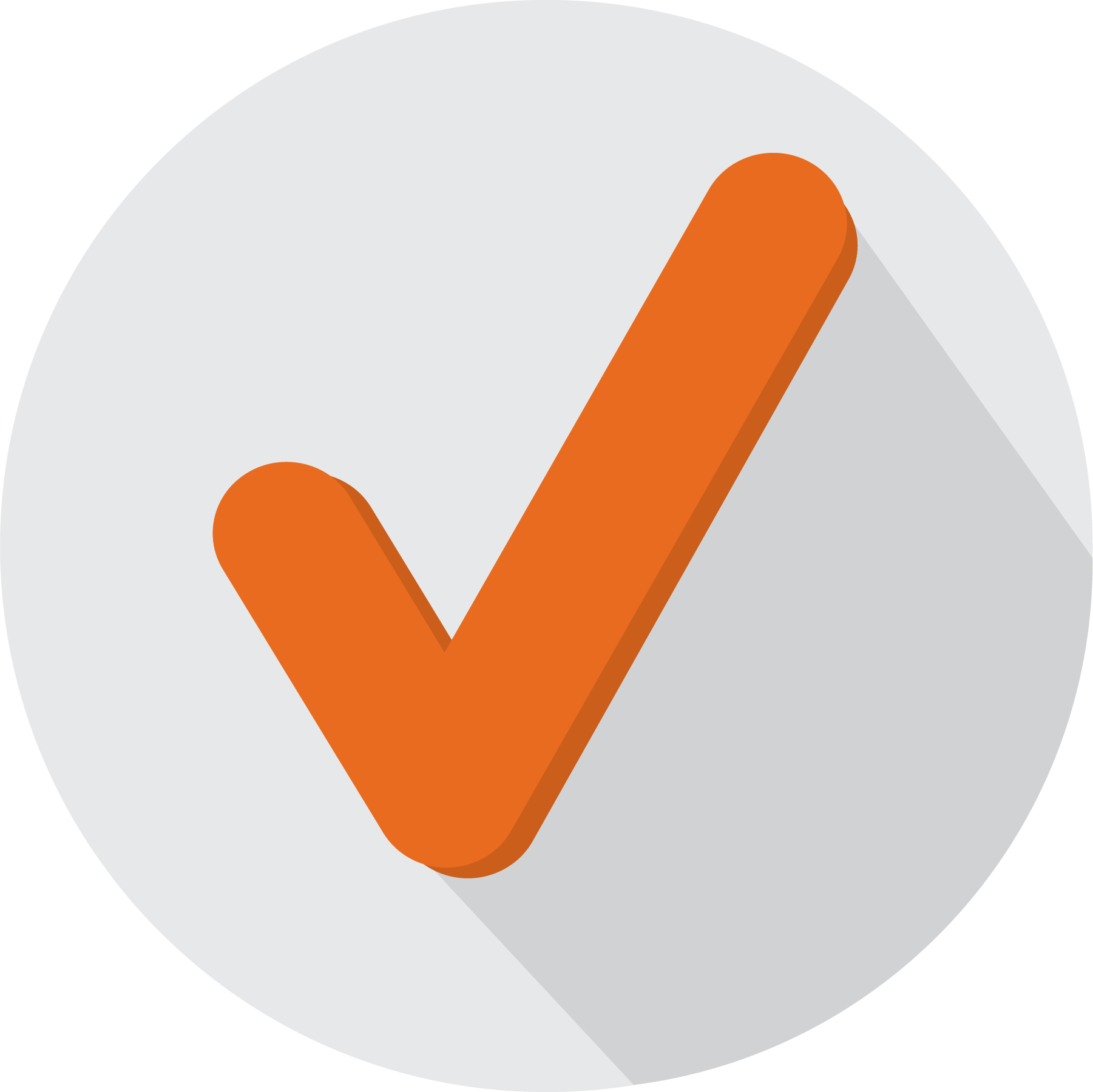 CLOSING CHECK-IN
What Is Your Energy Right Now?
z
Totally Comfortable
Great Match
+10
+5
0
-5
Really Uncomfortable
Terrible Match
-10
52
Thank you for all you do!